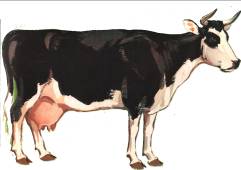 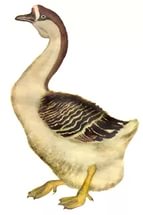 Найди домашних животных?
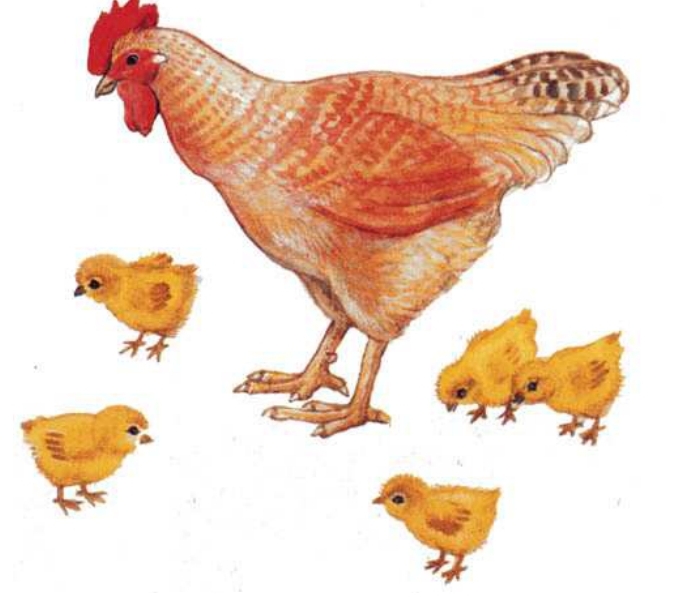 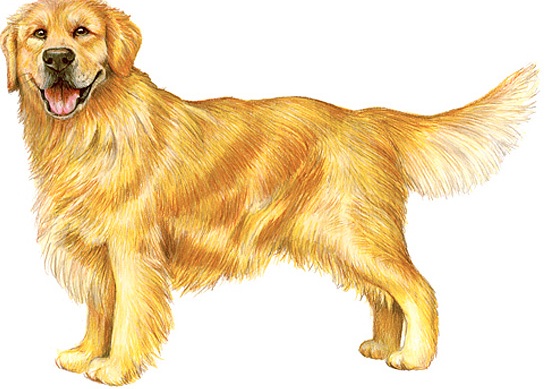 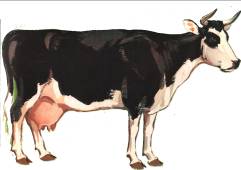 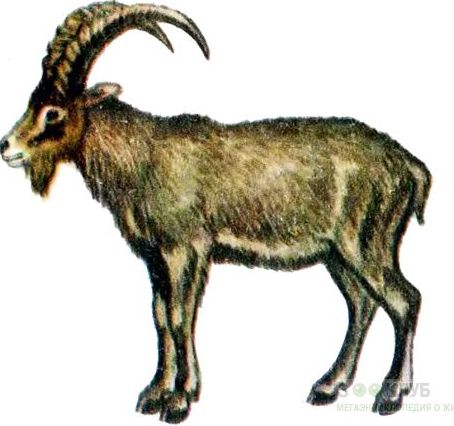 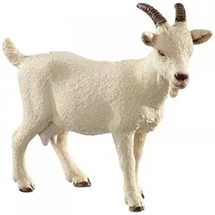 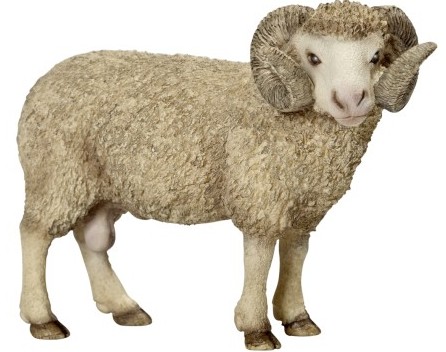 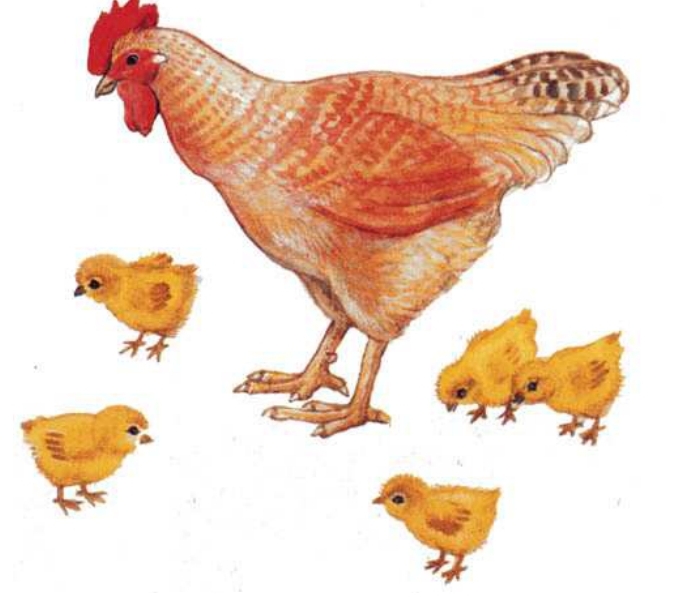 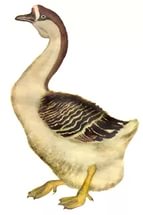 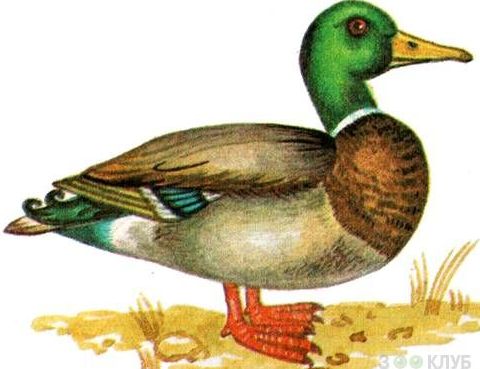 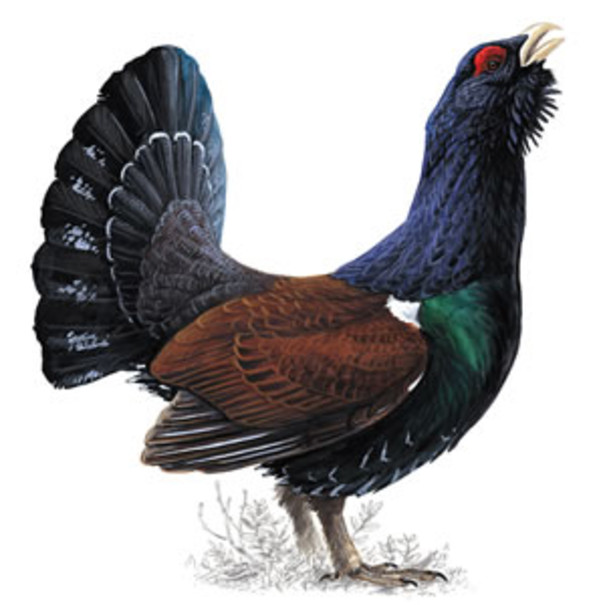 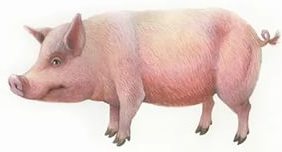 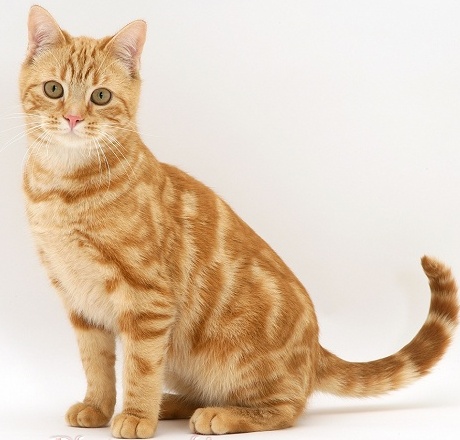 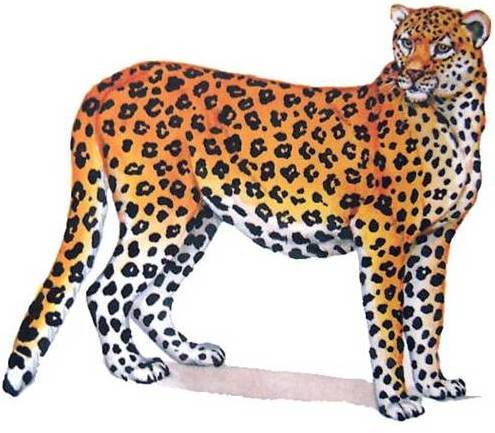 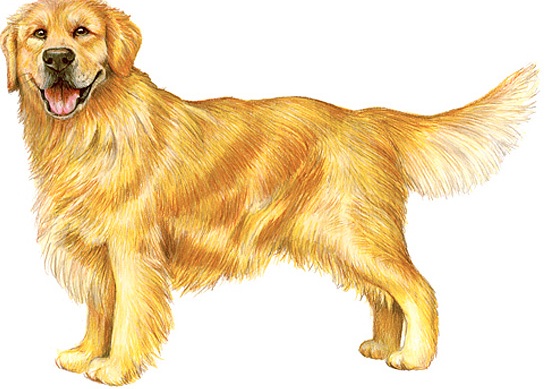 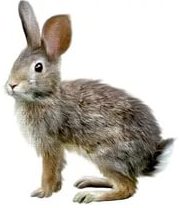 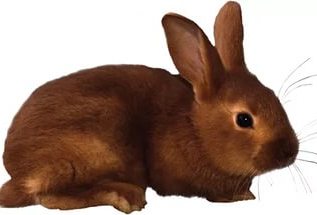 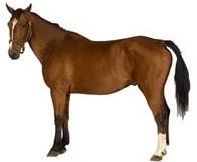 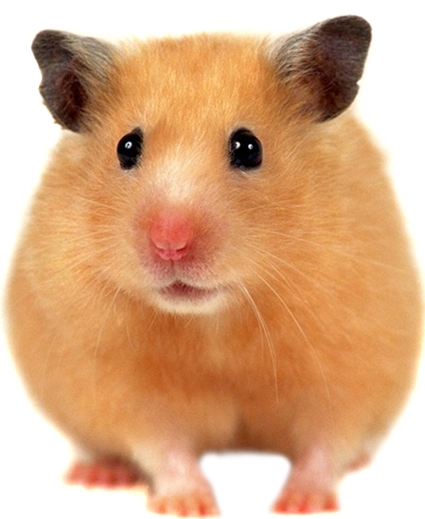 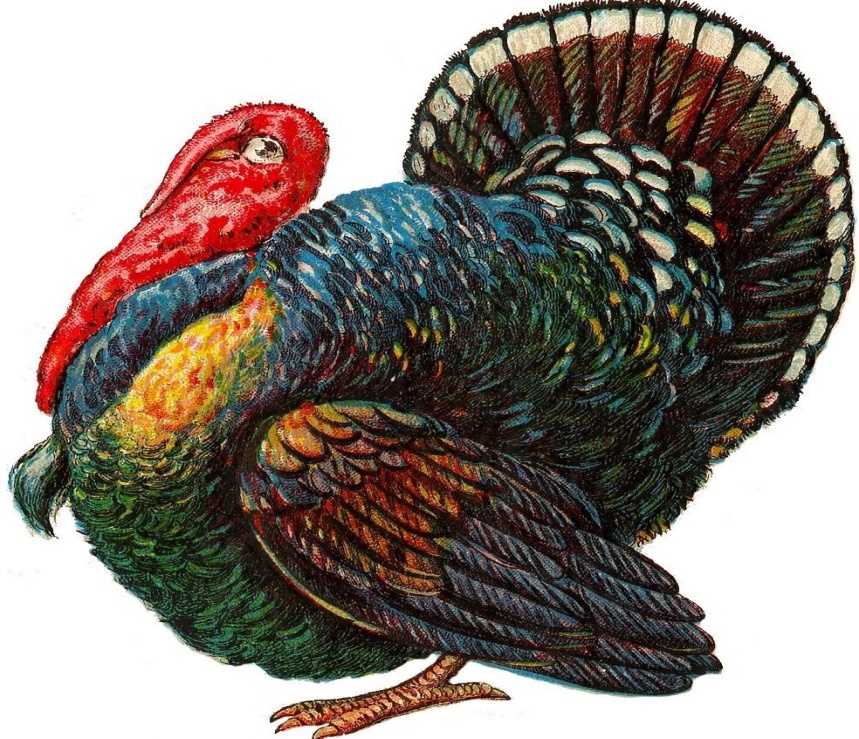 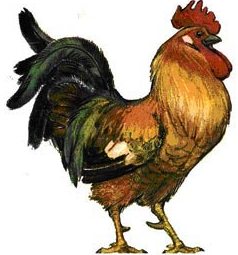 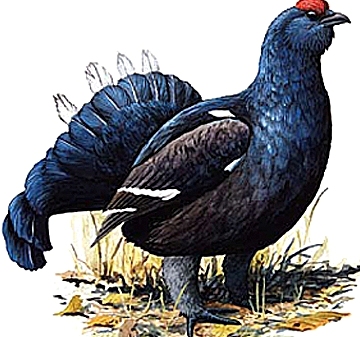 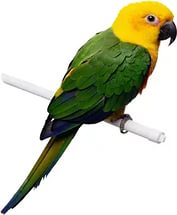